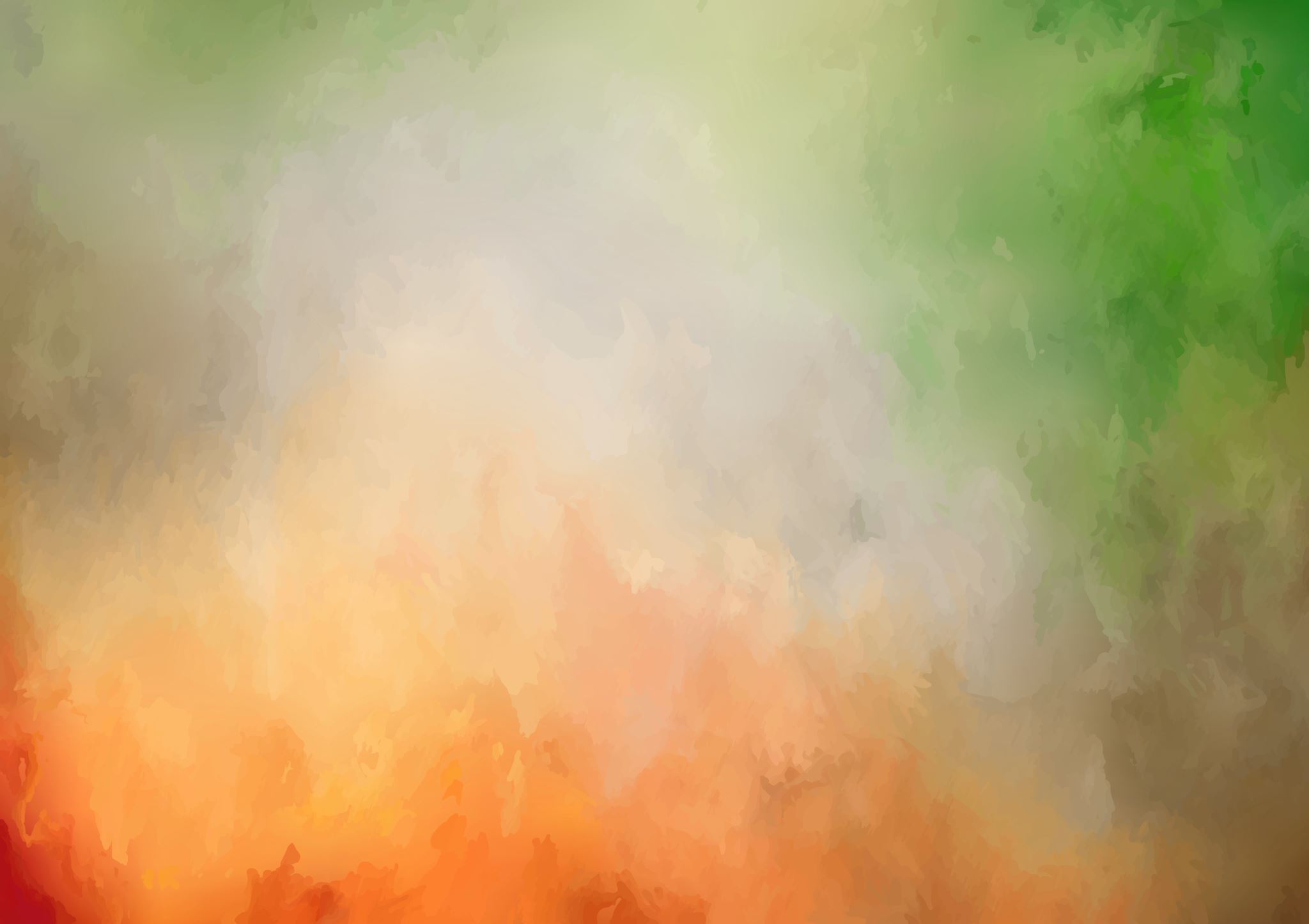 Good Friday
Lakeside Community Presbyterian Church
Thank you for joining us
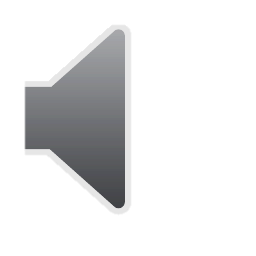 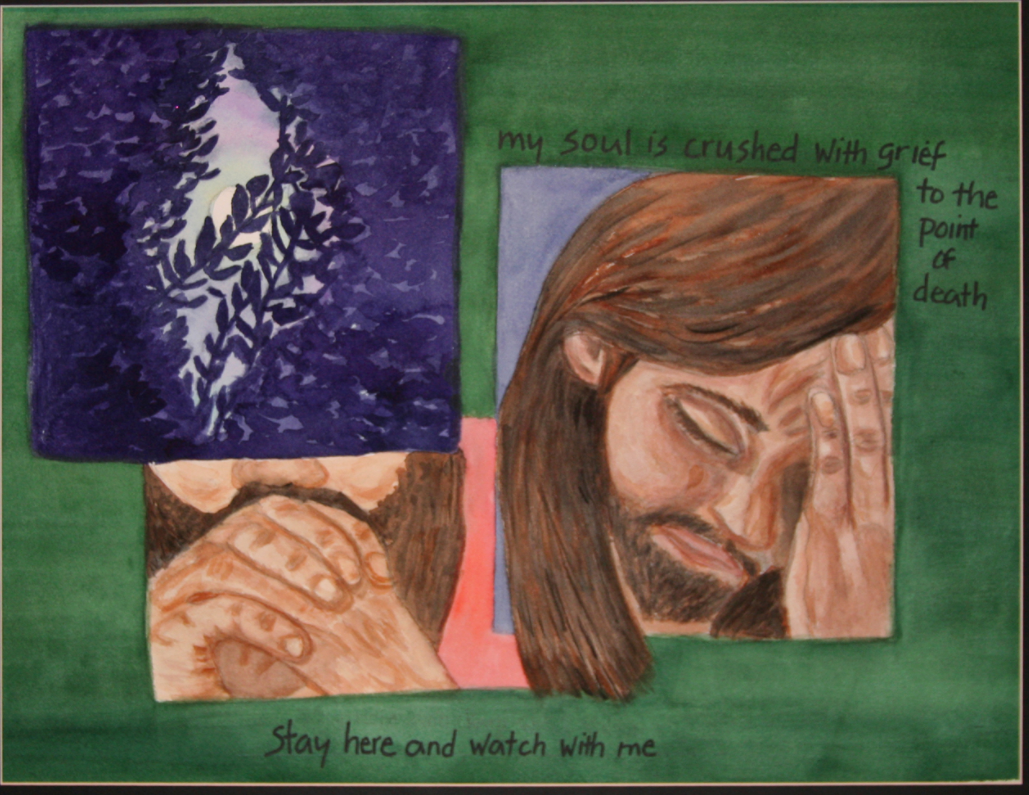 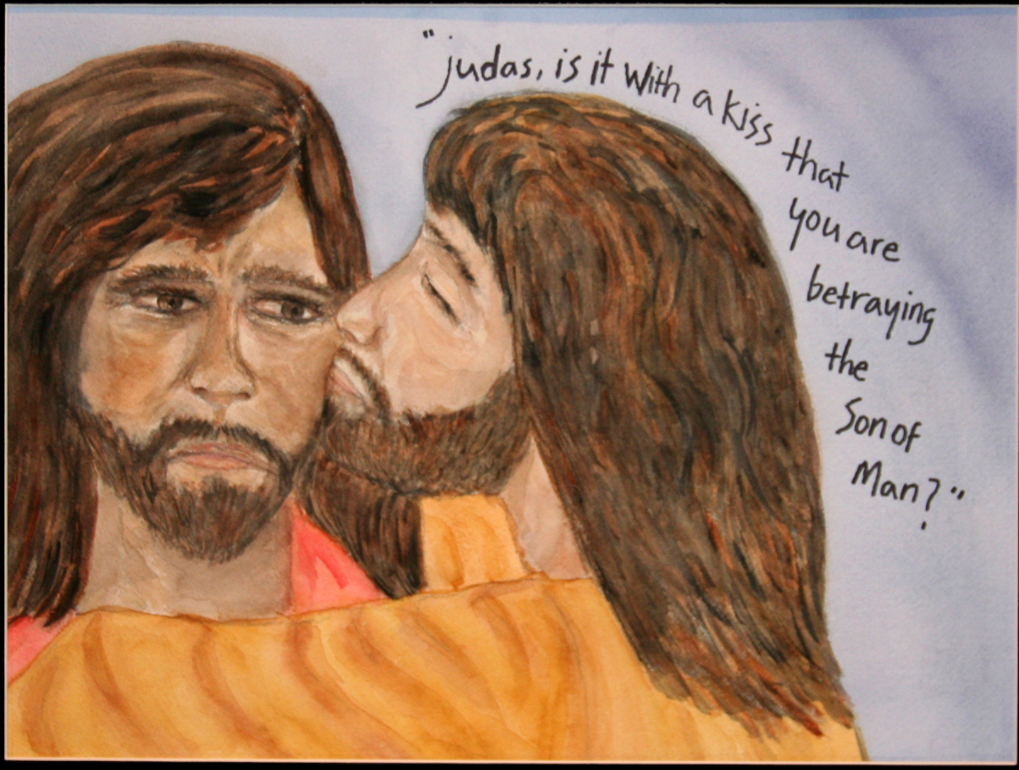 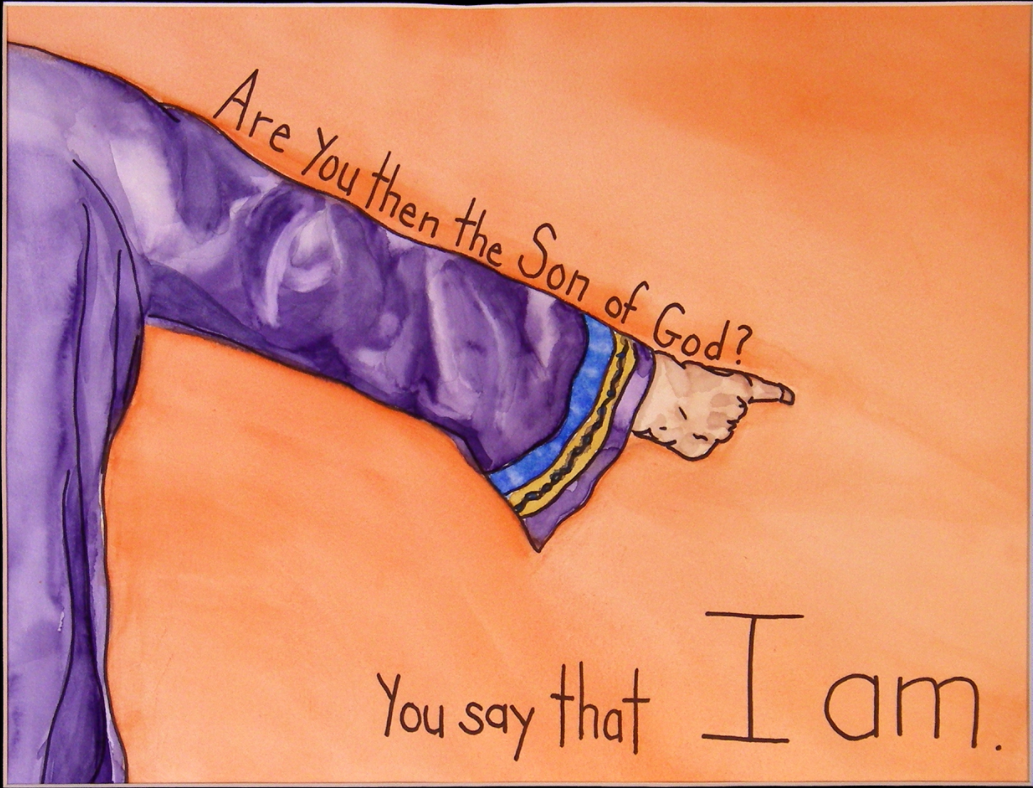 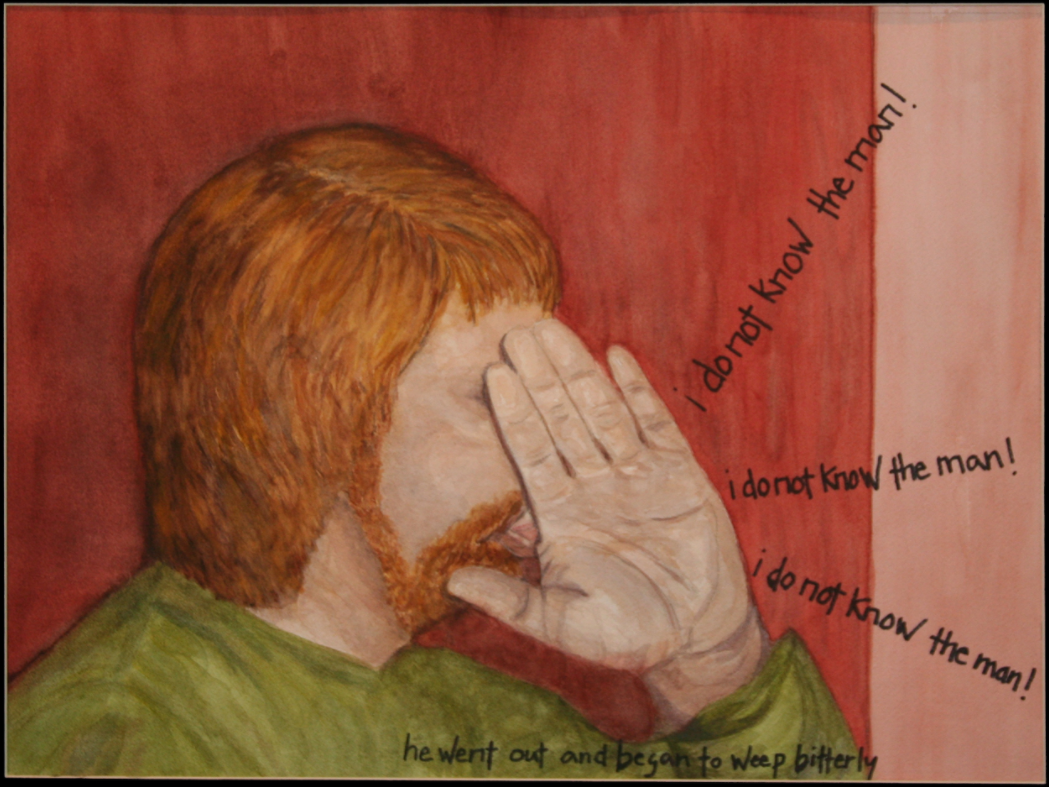 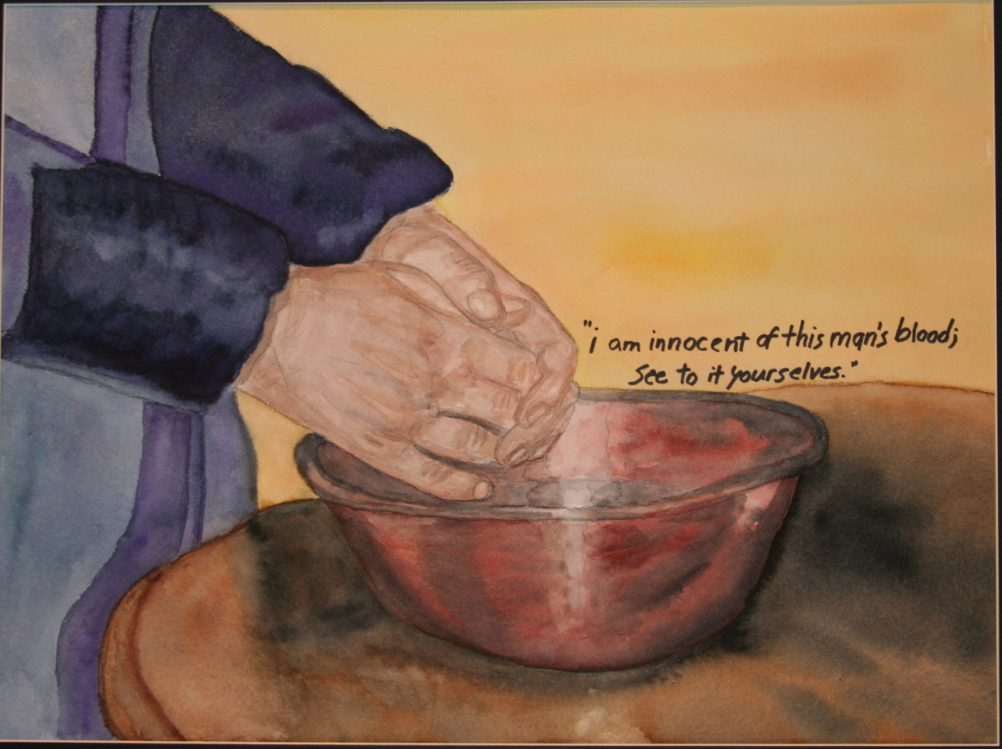 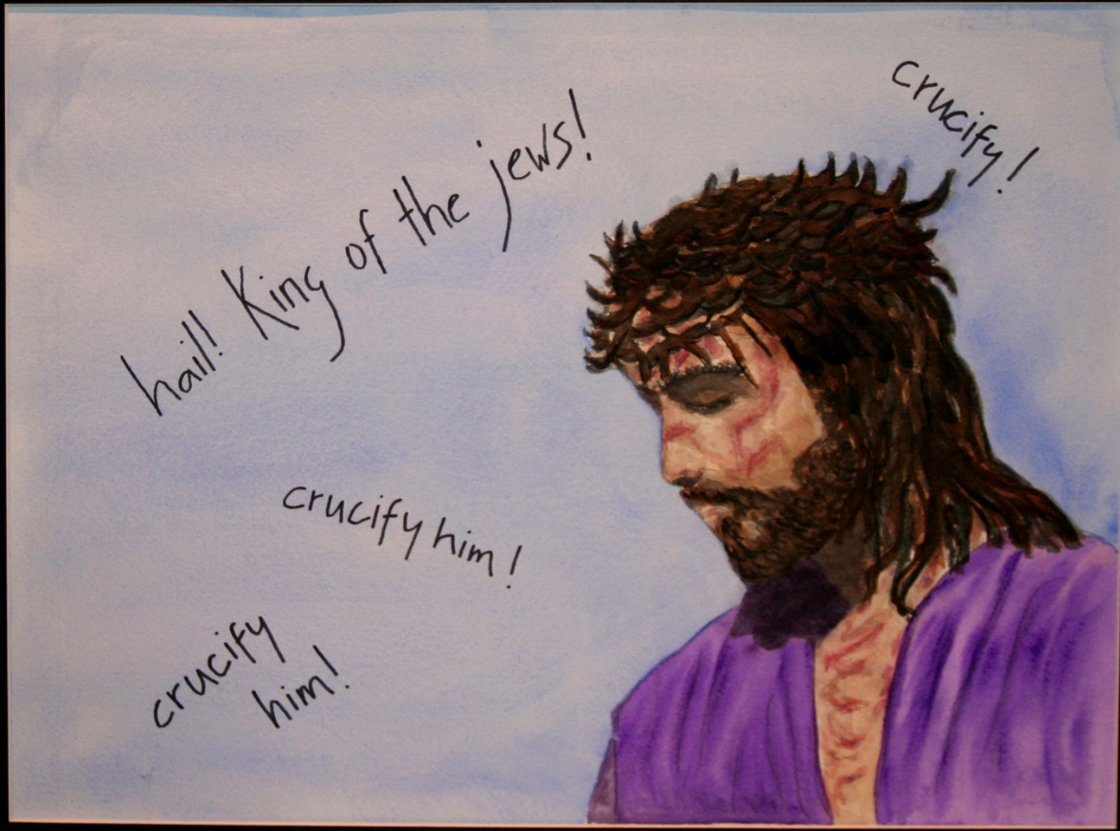 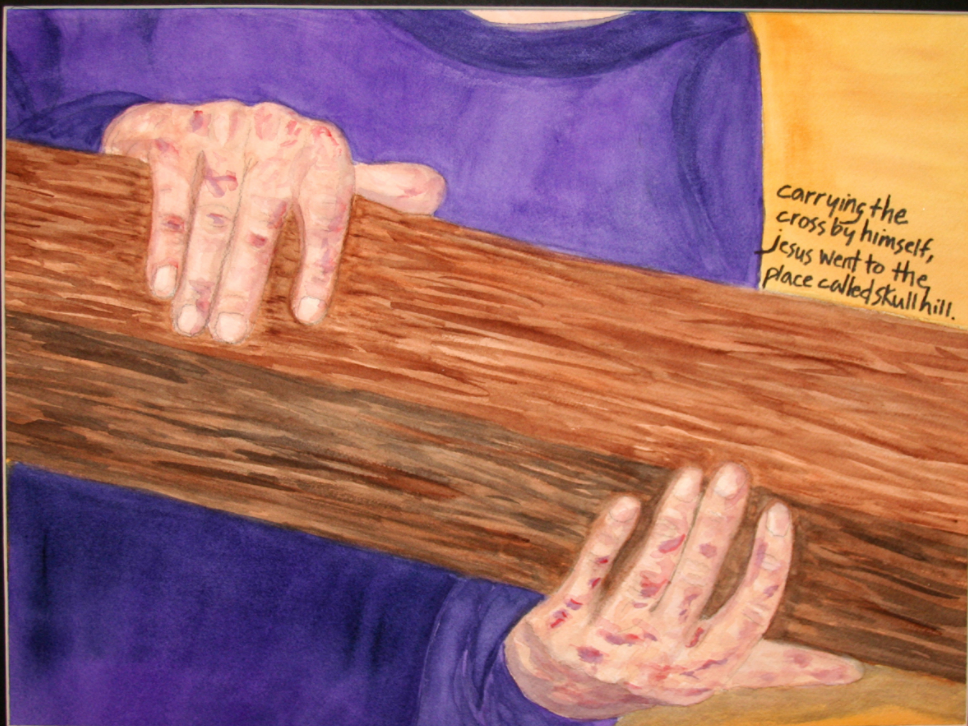 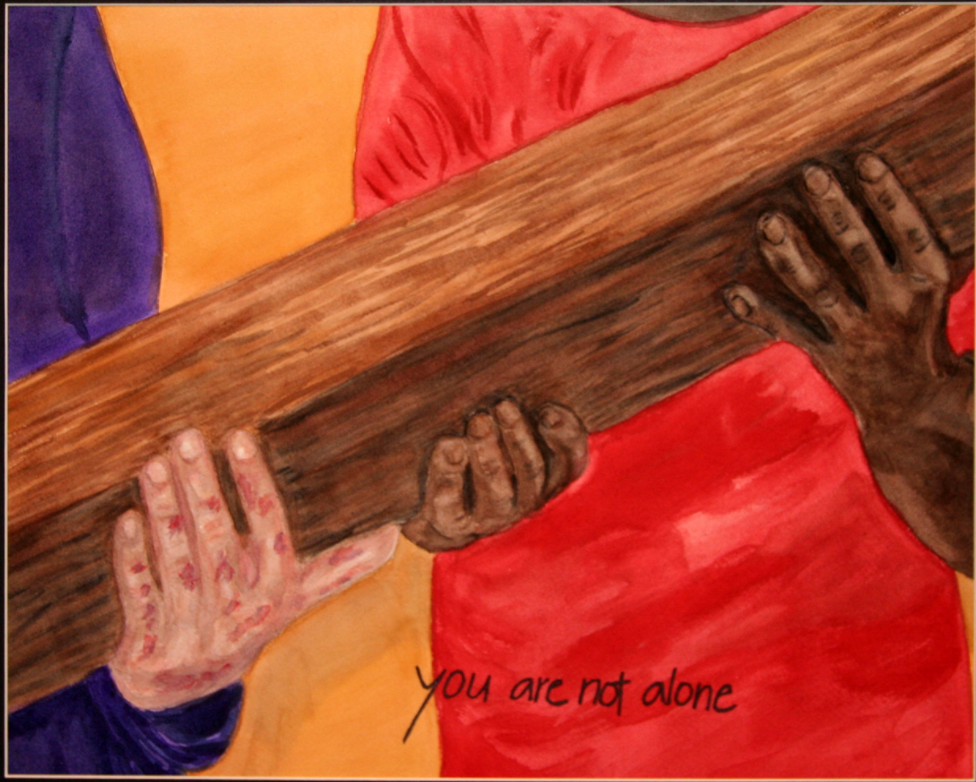 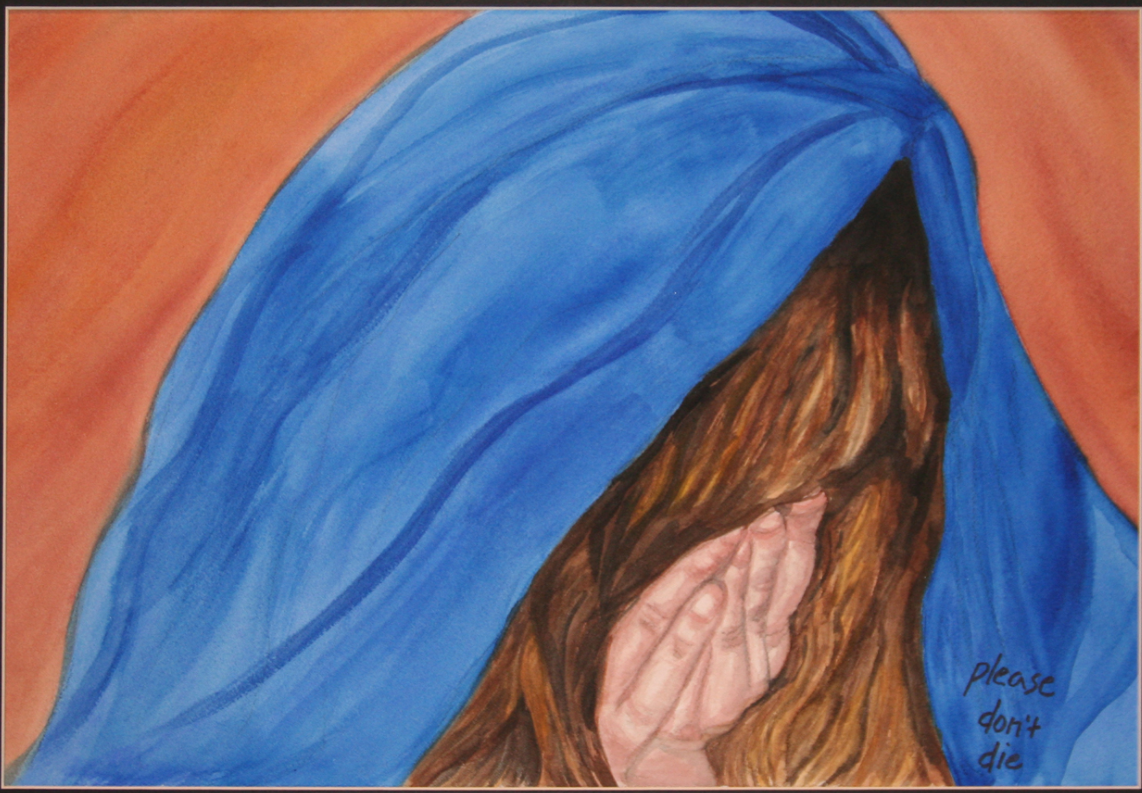 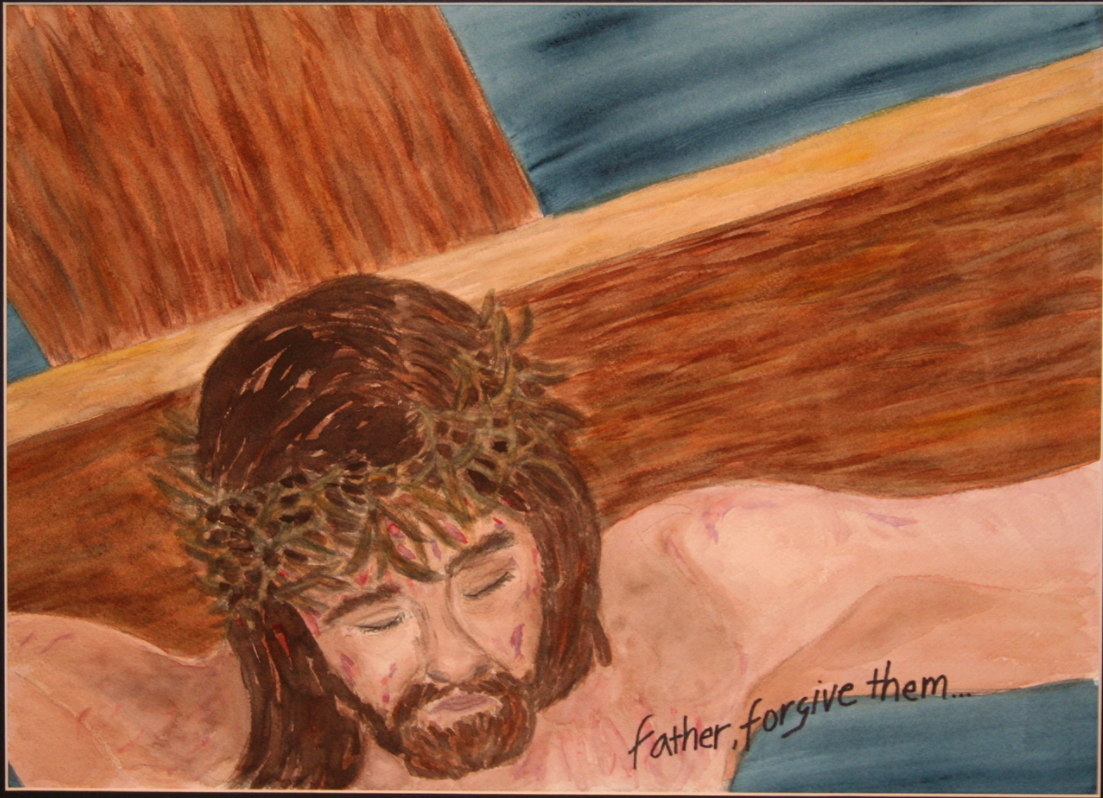 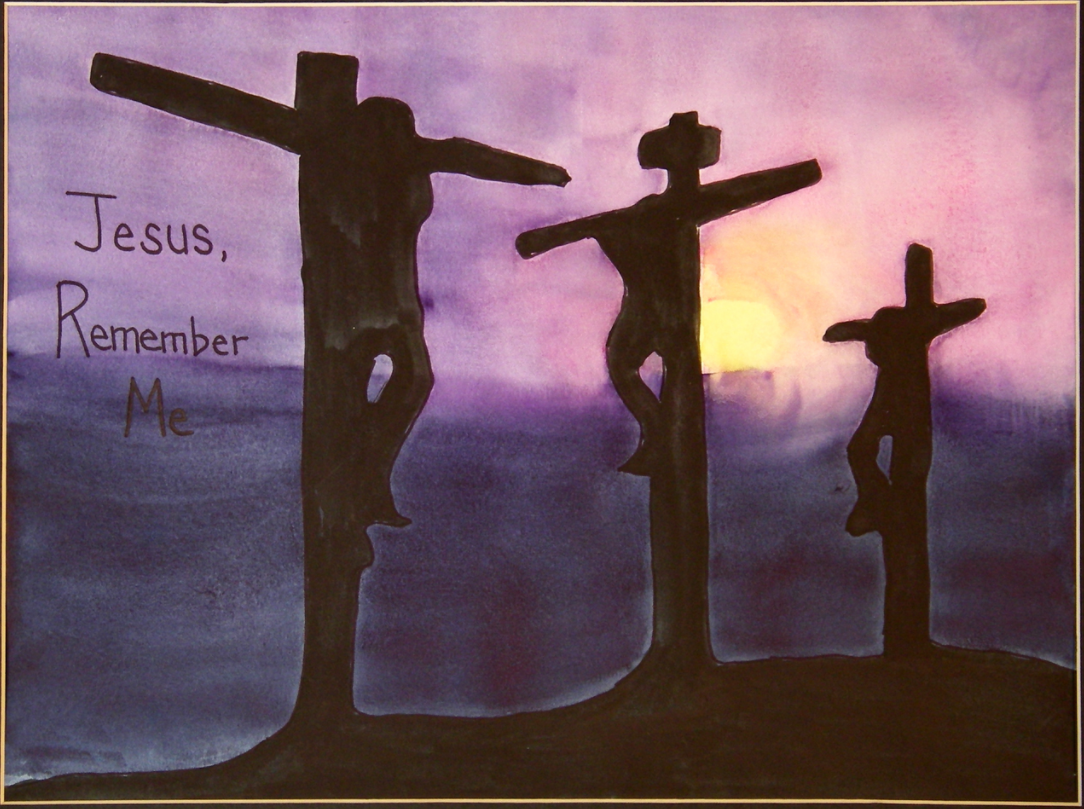 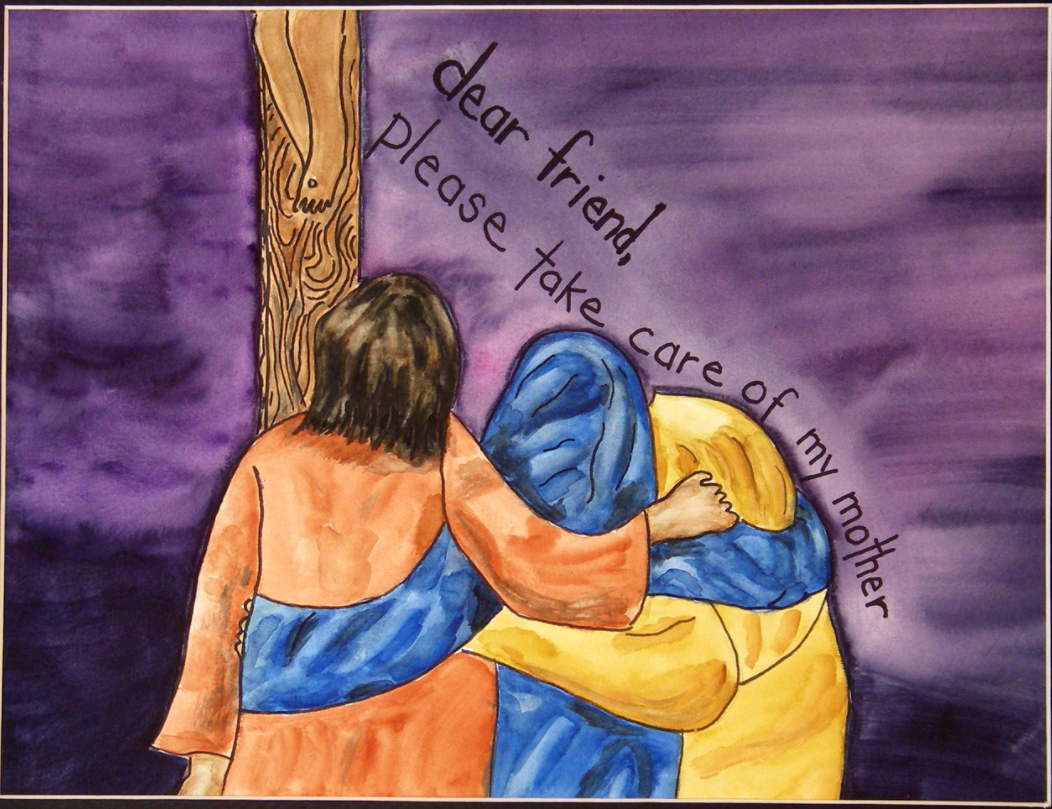 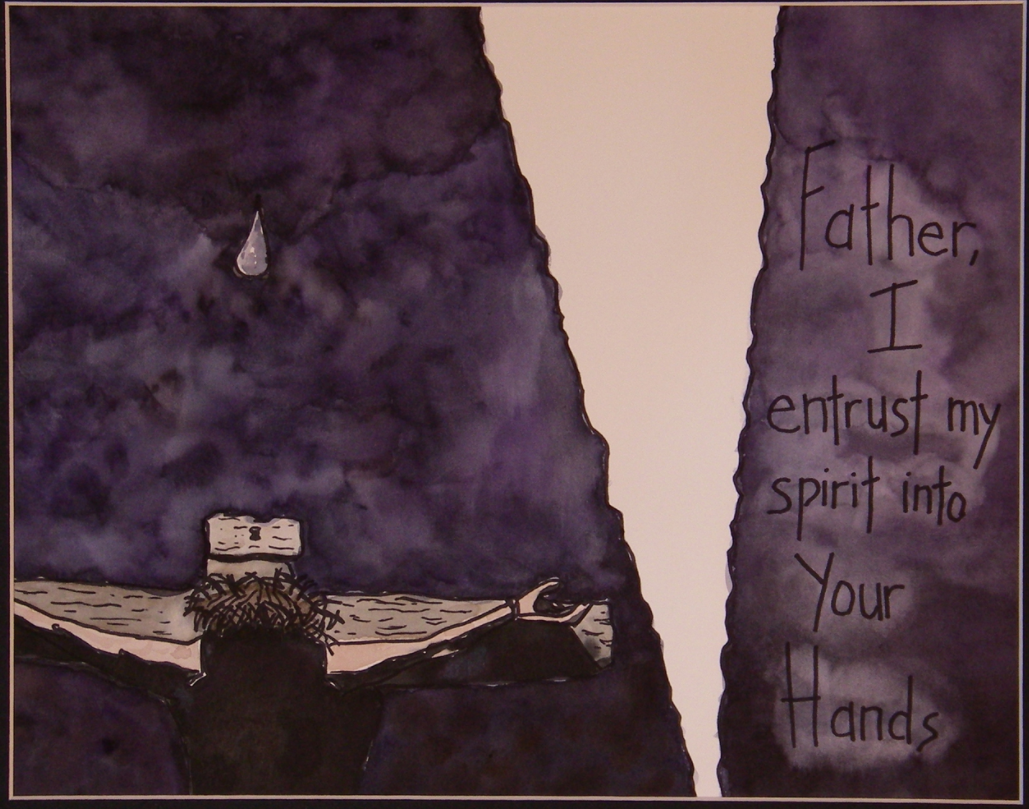 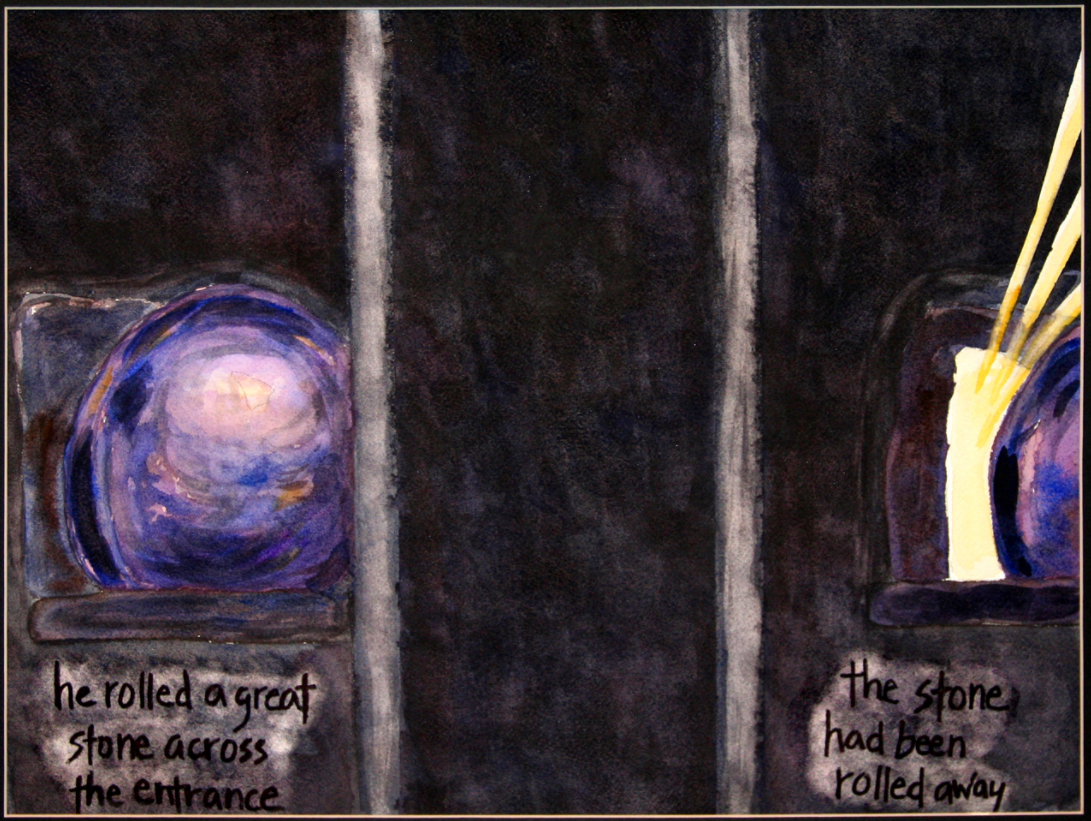